CORPO ESTRANHO EM VIA AÉREA
Marcelo Gervilla Gregório
Aspectos clínicos
Mortalidade em torno de 3000 casos por ano nos EUA.
Comportamento bimodal:
1a 3 anos
10 a 11 anos
Mais comum em meninos. Razão 3:2
Em 25% dos casos o diagnóstico é feito tardiamente
Mantel K Eur.J Pediatric 1986; 145:211-6
Causas da aspiração
ADULTOS:
Aspiração acidental de peças odontológicas.
Fragmentação de tubos de traqueostomia
Perda da consciência durante acidentes ou intoxicações. 
Distúrbio neurológico.
Prakash Udaya B. Bronchoscopy  Raven Press1992
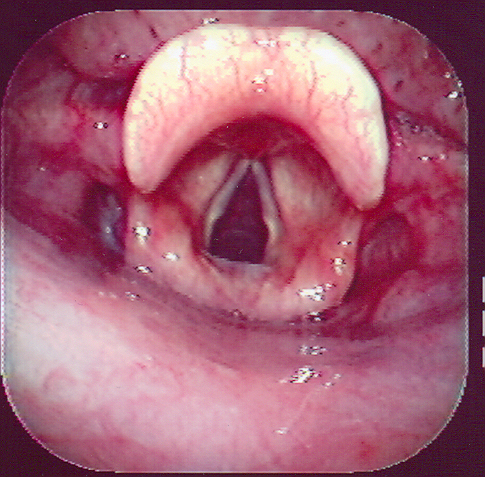 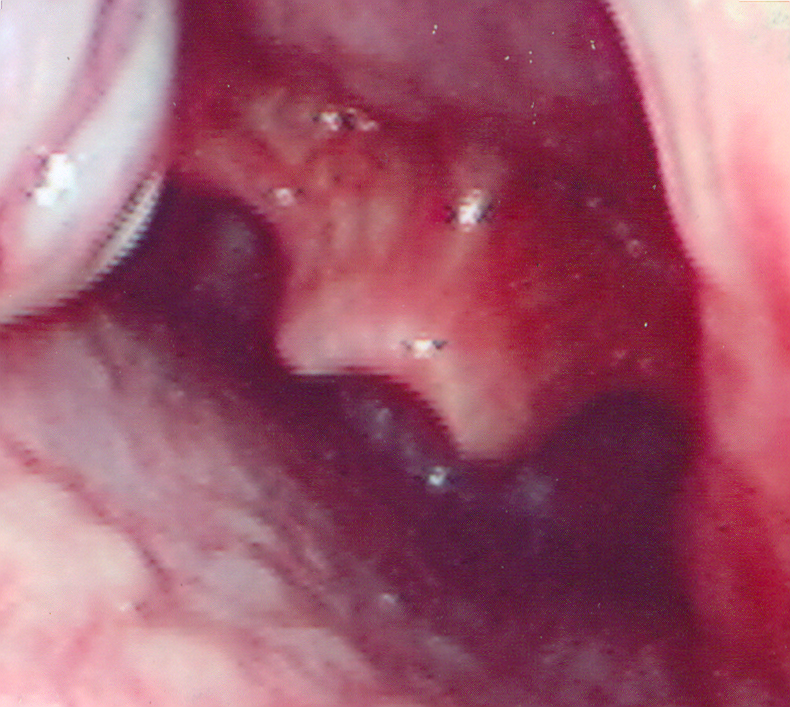 MYER C. PEDIATRIC AIRWAY – LIPPINCOTT 1995
Tipos de CE
Orgânicos:
Mais freqüentes ( 75%)
Grãos  ( amendoim, feijão, pistache, milho e outros)
Passíveis de fragmentação 
Liberam óleo com alto poder irritante para a mucosa


Metais (pregos, parafusos, brinquedos e magnetos)
Plásticos ( tampas de caneta e partes de brinquedos)
Inorgânicos:
Mu L. Laryngoscope. 101(6 Pt 1):657-60, 1991 Jun.
Diagnóstico clínico
Sinais e Sintomas:
Hollinger: 3 estágios
1° : Tosse, engasgo e sufocação
2° : Intervalo assintomático
3° : Obstrução / erosão da mucosa traqueobrônquica e infecções
Cohen SR Ann Otol Rhino Laryngol 1980; 89: 437-432
Diagnóstico clínico
Exame físico
Tríade Clássica
TOSSE
SIBILOS
DIMINUIÇÃO DE MV
Ocorre em apenas 24% dos casos nas primeiras 24 horas.
Ocorre em 50% dos casos após 24 horas.
Prakash Udaya B. Bronchoscopy  Raven Press1992
CE em laringe
Em 181 casos de inalação de CE, 3% estavam alojados na traquéia
	
Obstrução completa 		fatal
Obstrução parcial 		confundida com						laringite infecciosa
Robinson, P J. Journal of Paediatrics & Child Health. 39(6):477-479, Aug 2003
CE em laringe
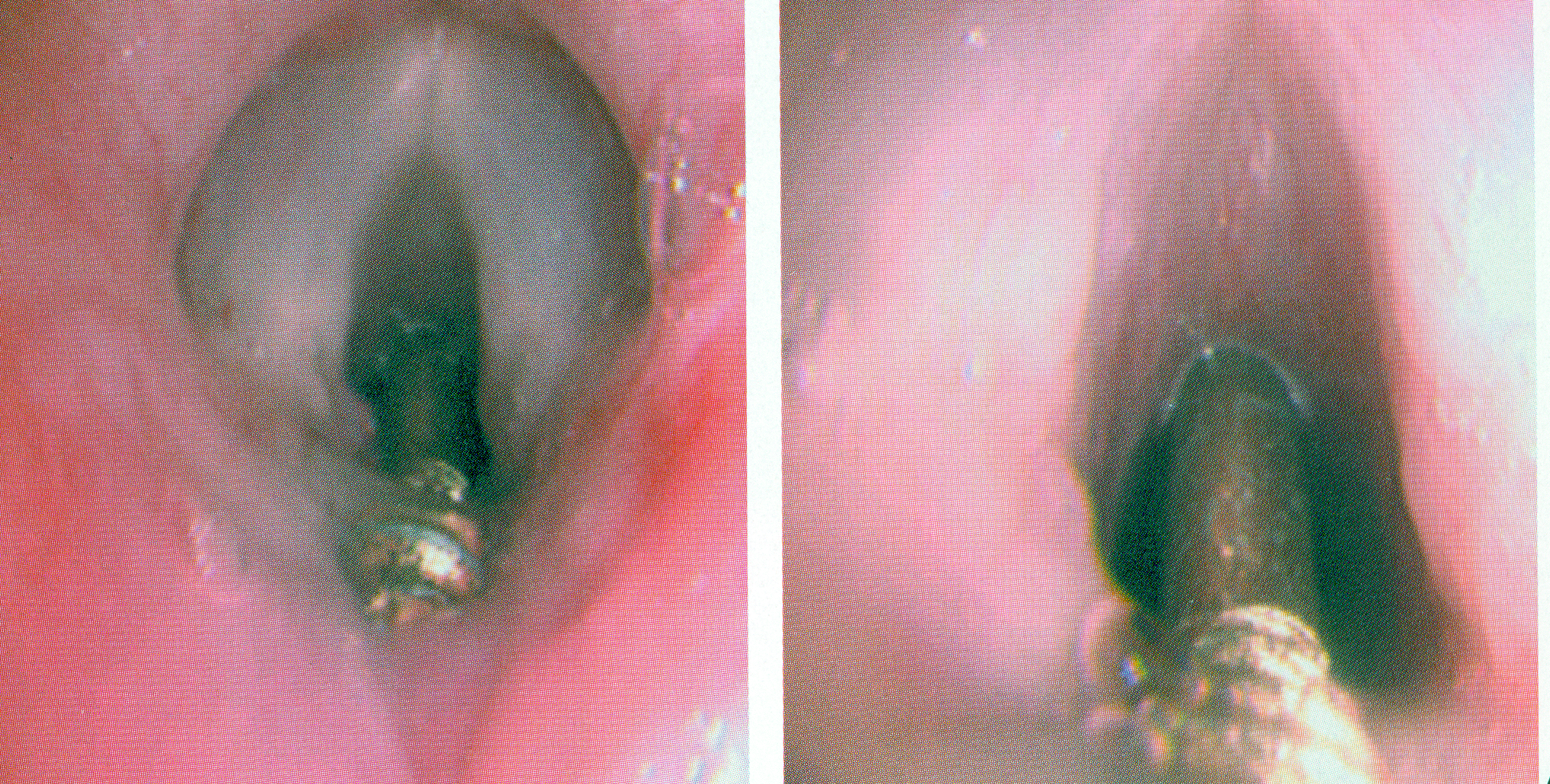 ENDOSCOPIA RESPIRATÓRIA – REVINTER 2002
Alterações radiológicas
Hiperinsuflação
Atelectasia
Pneumomediastino
Pneumotórax
Enfisema subcutâneo
Desvio do mediastino
MYER C. PEDIATRIC AIRWAY – LIPPINCOTT 1995
Tipos de CE
Radiopacos:	Osso e metais
Permitem diagnóstico imediato

Não radiopacos: Vegetais e plásticos
Diagnóstico depende de alterações do fluxo aéreo e no parênquima.
MYER C. PEDIATRIC AIRWAY – LIPPINCOTT 1995
Quatro tipos de obstrução brônquica
Obstrução parcial bifásica:

20% dos CE em brônquios
50% dos CE em traquéia
RX DE TÓRAX NORMAL
Chatterji S. Chatterji P Anaesthesia. 27(4):390-5, 1972 Oct
Quatro tipos de obstrução brônquica
Obstrução parcial bifásica
Obstrução valvular unidirecional expiratória:
Hiperinsuflação
Desvio der mediastino
Rx deve ser feito ins e expirado
Chatterji S. Chatterji P Anaesthesia. 27(4):390-5, 1972 Oct
Quatro tipos de obstrução brônquica
Obstrução parcial bifásica
Obstrução valvular unidirecional expiratória
Obstrução valvular unidirecional inspiratória
CE esférico livre na árvore brônquica que se desloca no sentido distal durante a inspiração e proximal durante a expiração. Produz colapso colapso rápido do pulmão.
Chatterji S. Chatterji P Anaesthesia. 27(4):390-5, 1972 Oct
Quatro tipos de obstrução brônquica
Obstrução parcial bifásica
Obstrução valvular unidirecional expiratória
Obstrução valvular unidirecional inspiratória
Obstrução total
Consolidação e colapso por reabsorção do ar daquele segmento ou lobo
Chatterji S. Chatterji P Anaesthesia. 27(4):390-5, 1972 Oct
ACURÁCIA RADIOLÓGICA
Comparou achados radiológicos e endoscópicos em 83 crianças com suspeita de CE em via aérea.
41% das crianças tinham CE
24% das crianças com CE tinham RX de tórax normal
SENSIBILIDADE: 	67%
ESPECIFICIDADE: 	68%
Svedstrom E Pediatric Radiology. 19(8):520-2, 1989
Achados Radiológicos Revisão de 343 casos
Tipos de CE: 94,5% orgânicos 
Índice diagnóstico pela radiografia:

CE em brônquios fonte: 	68%
CE em brônquios lobares: 	64,5%
Traquéia:				22%
Laringe:					0%
Mu LC. Sun DQ  Journal of Laryngology & Otology. 104(10):778-82, 1990 Oct.
CE metálico
SERVIÇO DE BRONCOSCOPIA  HC-FMUSP
CE metálico
SERVIÇO DE BRONCOSCOPIA  HC-FMUSP
CE plástico
SERVIÇO DE BRONCOSCOPIA  HC-FMUSP
CE vegetal
SERVIÇO DE BRONCOSCOPIA  HC-FMUSP
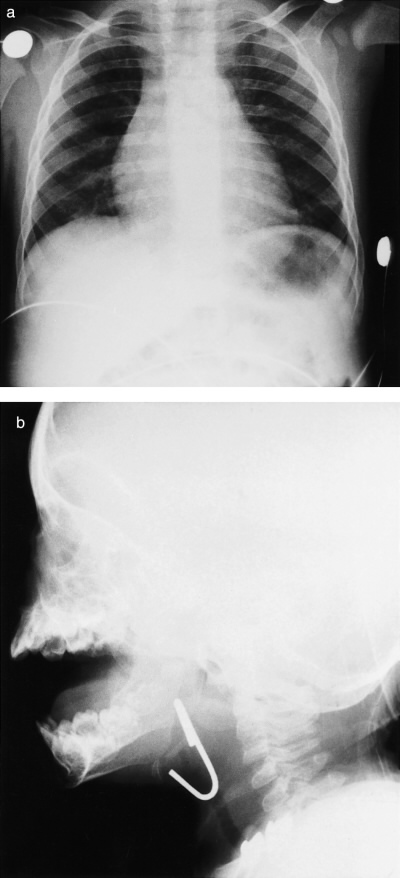 CE em laringe
Criança de 1 ano e 1 mês com quadro de estridor laríngeo alto causado pala inalação de enfeite natalino
Robinson, P J. Journal of Paediatrics & Child Health. 39(6):477-479, Aug 2003
TOMOGRAFIA COMPUTADORIZADA
MGG
Fluoroscopia
SERVIÇO DE BRONCOSCOPIA  HC-FMUSP
CINTILOGRAFIA
ESTUDO DE INALAÇÃO - PERFUSÃO
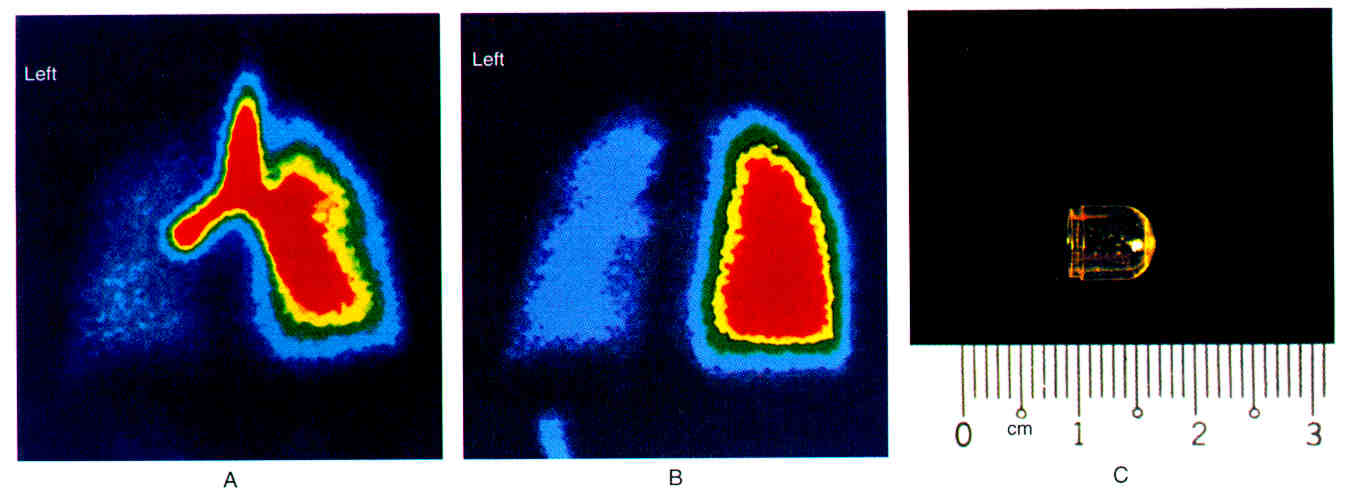 Tseng, New England Journal of Medicine. 334(6):406-407, February 8, 1996.
Tratamento endoscópicoAvaliação pelo ap. flexível
SERVIÇO DE BRONCOSCOPIA  HC-FMUSP
Tratamento endoscópico Inspeção pelo aparelho rígido
SERVIÇO DE BRONCOSCOPIA  HC-FMUSP
Remoção com pinça
SERVIÇO DE BRONCOSCOPIA  HC-FMUSP
Hiperinsuflação
Fluoroscopia
Localização dos CE
56% em brônquio fonte direito
 39% em brônquio fonte esquerdo
 5% em subglote
  Raramente se encontram em via aérea distal
Escolha do aparelho
39 crianças com CE em via aérea inferior submentidas à remoção com sucesso, sendo:

26 submetidas à broncoscopia flexível
13 submetidas à broncoscopia rígida
Prakash MD  Chest / 121/ 5 May, 2002
Equipamento rígido
Melhor controle de via aérea.
Maior variedade de pinças.
Pode ser utilizado para passagem do aparelho flexível.
Permite retirar com segurança 98% dos CE
Exige anestesia geral ou sedação profunda
Equipamento flexível
Útil antes da broncoscopia rígida para aspirar secreções, aplicar lidocaína em toda via aérea e avaliar melhor “pega” do CE.
Opção para retirada de corpos estranhos muito distais.
Indicado para pacientes com trauma cervical ou de mandíbula com impossibilidade do uso do equipamento rígido.
Não deve ser usada a via nasal com o intento de trazer o CE
Pode ser usado durante ventilação mecânica, porém em cânulas com calibre interno menor que 6mm, utiliza-se aparelho infantil com canal inadequado para as pinças habituais
Complicações agudas
Dependem de:
Tipo e tamanho do corpo estranho
Localização do CE
Patologias associadas
Decorrem de:
Dificuldade técnica
Complicações anestésicas
Complicações agudas
Fragmentação do corpo estranho.
Migração para traquéia.
Perfuração ou sangramento.
Migração para brônquio fonte contra-lateral com grave risco de hipoxemia.
Impactação na subglote e glote.
Pneumotórax
Asfixia
Edema de laringe
Complicações crônicas
Estenose brônquica
Hiperreatividade brônquica
Granulomas e pólipos
Bronquiectasias
Fístulas
Redução da perfusão do pulmão comprometido
Infecção por Actinomyces
Injúria à mucosa
Técnica Alternativa Com:
	Laringoscópio de suspensão
	Broncoscópio flexível infantil e	pinça rígida
SERVIÇO DE BRONCOSCOPIA  HC-FMUSP
APARELHO FLEXÍVEL
SERVIÇO DE BRONCOSCOPIA  HC-FMUSP
APARELHO RÍGIDO
Prakash Udaya B. Bronchoscopy  Raven Press1992
Flexível X rígido
Iniciar o exame com aparelho rígido quando:
Asfixia
CE radiopaco
Hipoventilação unilateral
Enfisema obstrutivo
A Martinot Am. J. Respir. Crit. Care Med., Vol 155, No. 5, May 1997, 1676-1679.
Complicações agudas
Fragmentação do corpo estranho.
Migração para traquéia.
Perfuração ou sangramento.
Migração para brônquio fonte contra-lateral com grave risco de hipoxemia.
Impactação na subglote e glote.
Pneumotórax
Asfixia
Edema de laringe
Complicações crônicas
Estenose brônquica
Hiperreatividade brônquica
Granulomas e pólipos
Bronquiectasias
Fístulas
Redução da perfusão do pulmão comprometido
Infecção por Actinomyces
Tratamento endoscópicoMortalidade
740 endoscopias realizadas em 663 crianças

5 óbitos ( 0,8%)

3 óbitos durante o exame
2 óbitos imediatamente após a retirada
Arbay O. Ciftci Journal of Pediatric Surgery, 38:8 2003 1170-1176
Tratamento cirúrgico
Traqueostomia:
Remoção de CE que não passam pela subglote ou glote.
Toracotomia com broncotomia:
Corpo estranho antigo envolvido por tecido de granulação
Corpo estranho pérfuro-cortante com risco de trauma durante remoção endoscópica.
Serviço de Endoscopia do HC-FMUSP
27 Crianças
Idade: 8 meses a 11 anos
Período: Entre maio de 2002 e maio 2003
Em dois casos foi necessário auxílio de radioscopia para localização de CE metálico
100% dos casos sob anestesia geral
Em quatro casos foi necessário mais de 1 procedimento
2 casos de óbito (7,4%). Um por pneumotórax bilateral e outro por insuficiência respiratória durante o procedimento
Estatística 2001-2002: 31 procedimentosTipos de aparelhos
Tipos de CE
Um lobo, tendo se engasgado com um pedaço de osso, contratou uma garça, por uma grande soma em dinheiro, para ela colocar a cabeça dentro da sua garganta e de lá retirar o osso. 	Quando a garça retirou o osso, e pediu o pagamento que tinham combinado, o lobo, rangendo os dentes, exclamou: 	- Ora, ora! Você já foi recompensada, ao ser permitido que sua cabeça saísse a salvo de dentro da boca e mandíbulas de um lobo. 								Esopo